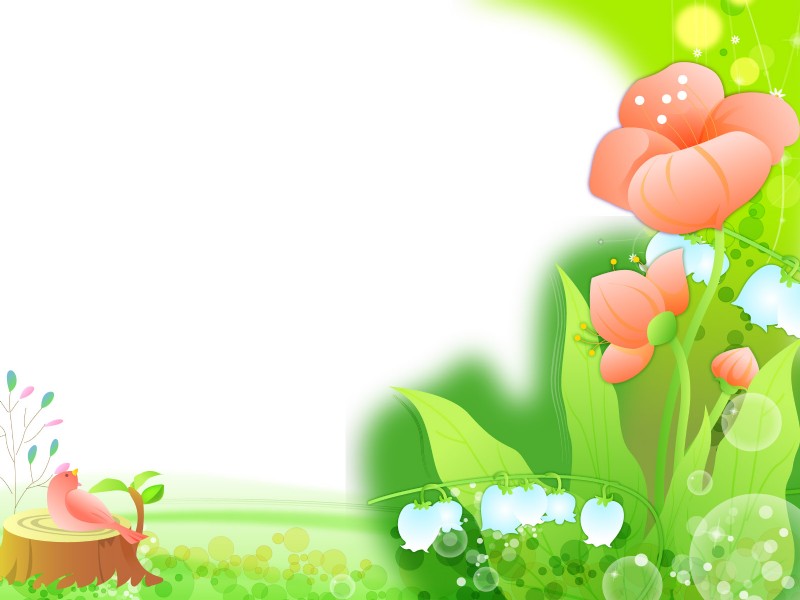 Автоматизация звука  Ш  в скороговорках
Индивидуальная работа
Учитель – логопед  Кашеварова С.А.                            ГБДОУ №97
Категория - высшая
Санкт – Петербург 2014г
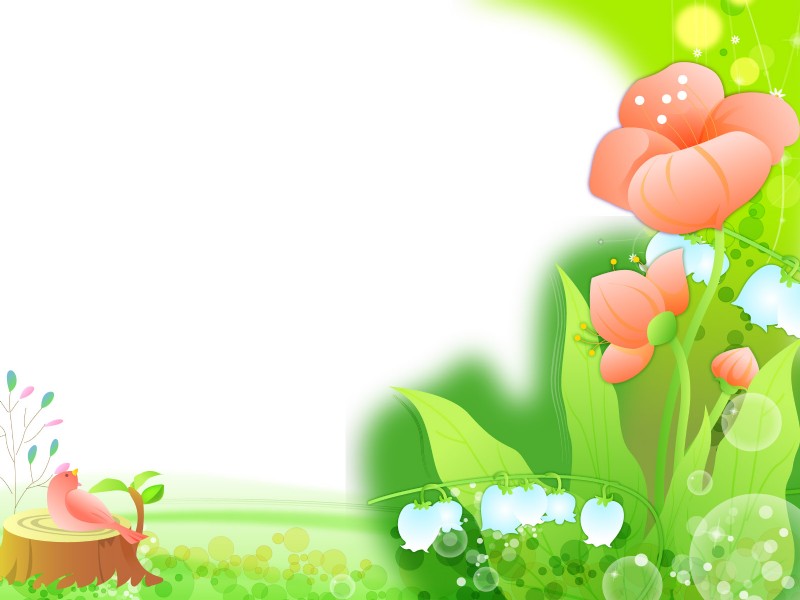 Цель -  Автоматизация звука [Ш]

Задачи:
1.Коррекционно – обучающие:
- автоматизация звук [Ш] в скороговорках

2. Коррекционно – развивающие:
- развитие внимания, памяти, четкого произношения звуков
3. Коррекционно - воспитательные:
- воспитание вежливости, культуры поведения
В презентации использовались  картинки из поисковой системы « Яндекс»
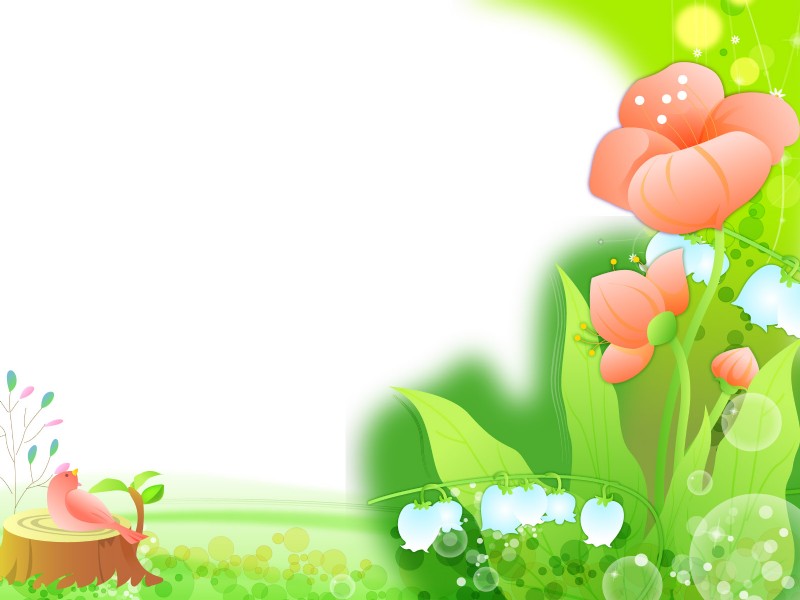 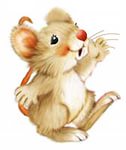 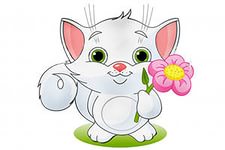 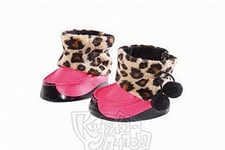 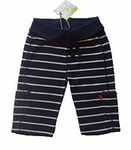 Мышка кошке Сшила сапожки.Кошка мышкеСшила штанишки.
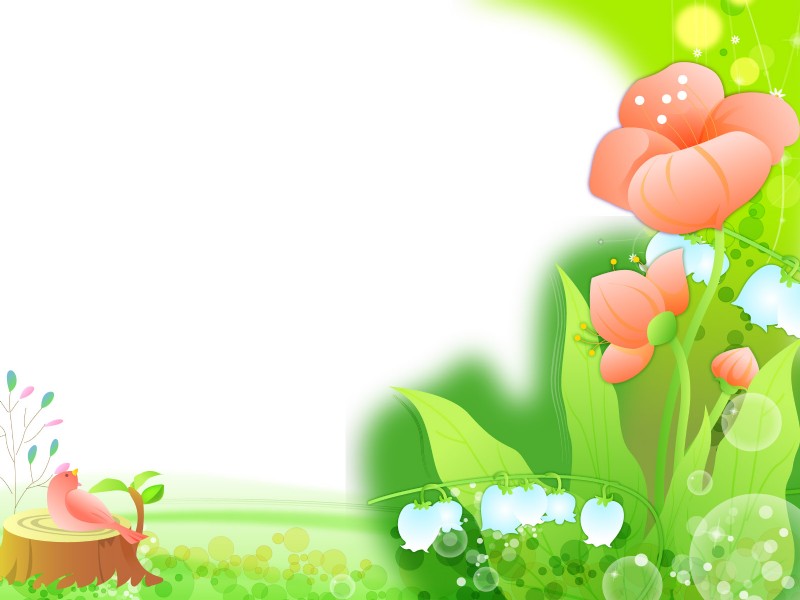 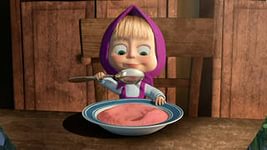 Наша Маша кашу ела,Каша Маше надоела,Маша кашу не доела.
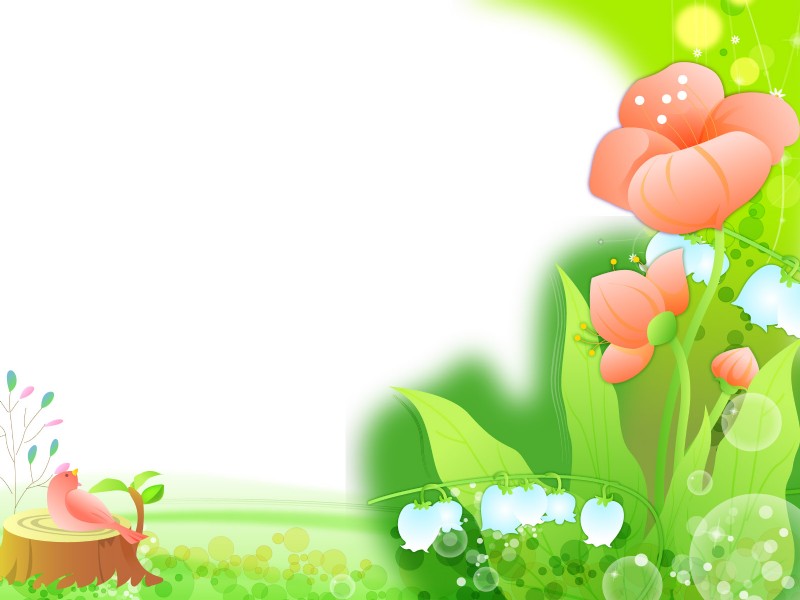 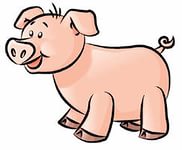 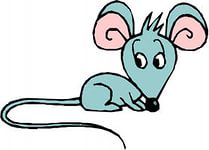 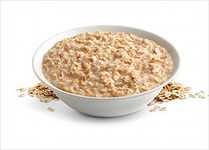 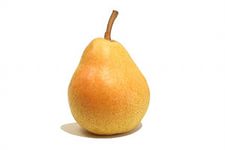 Хрюшка Нюша мышку Машу Пригласила кушать кашу.Мышка Маша хрюшке НюшеПринесла кусочек груши.
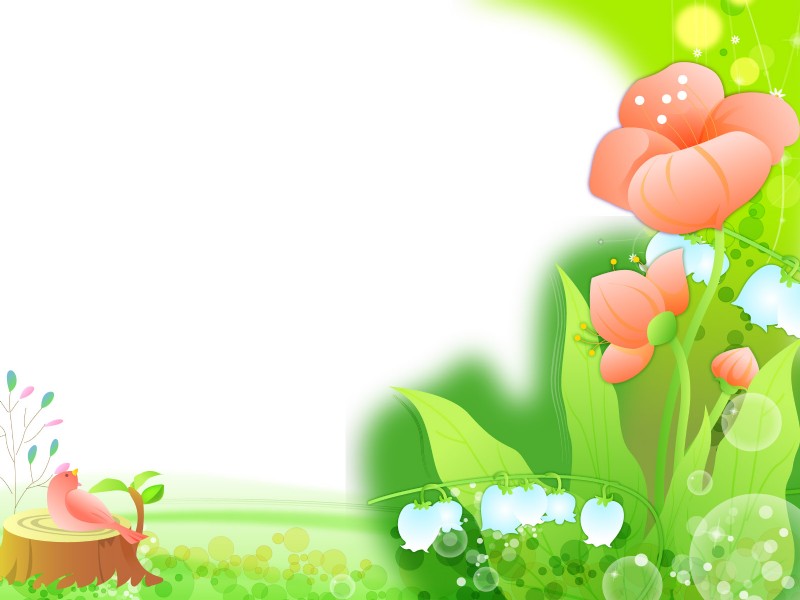 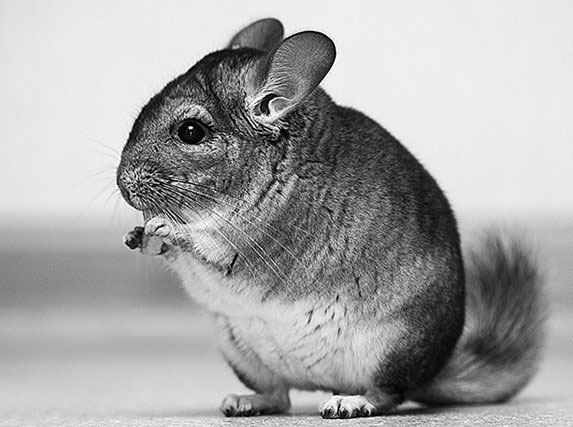 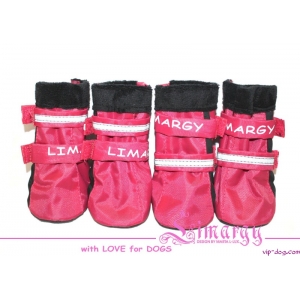 Шура шилом для шиншиллыВ шалаше сапожки шила.
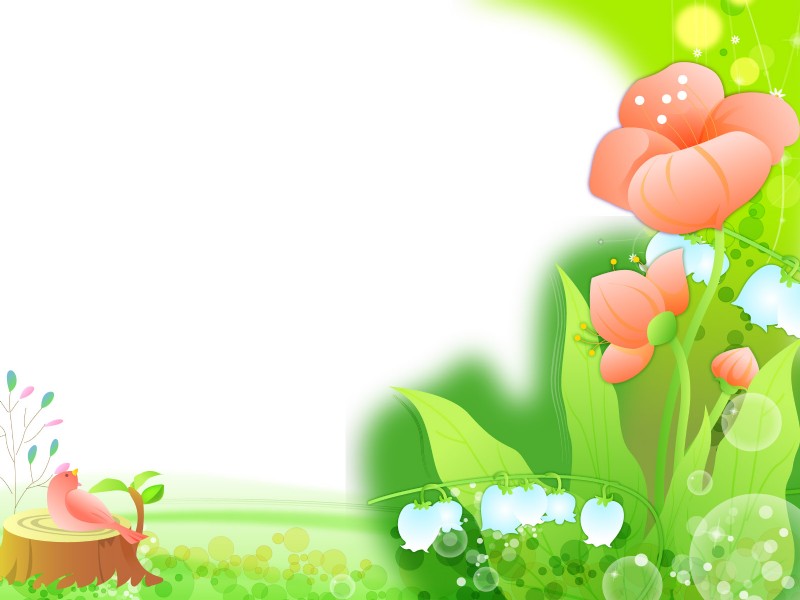 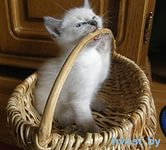 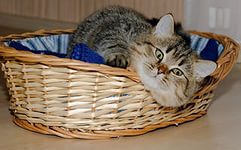 На опушке в избушкеЖивут старушки-болтушки.У каждой старушки лукошко,В каждом лукошке кошка,Кошки в лукошках                                       шьют старушкам сапожки.
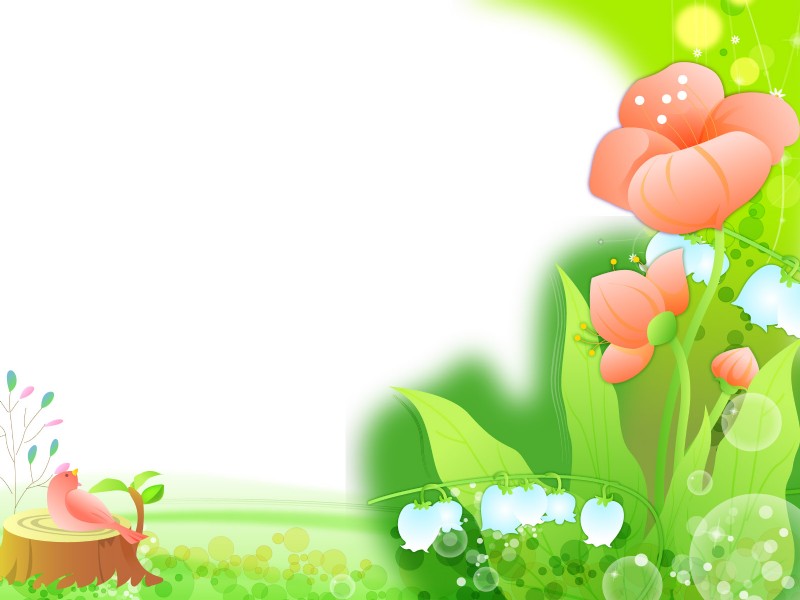 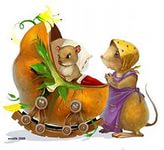 Мышонку шепчет мышь:«Ты все шуршишь, не спишь».Мышонок шепчет мыши:«Шуршать я буду тише».
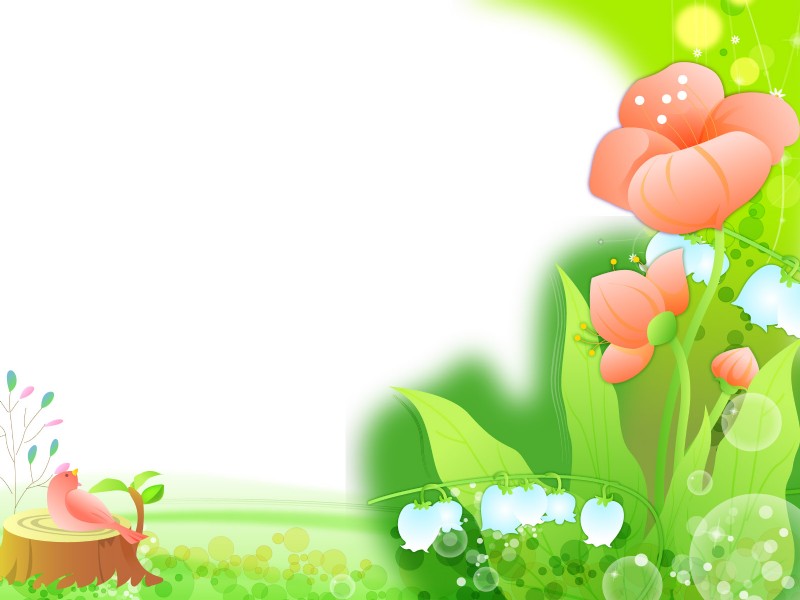 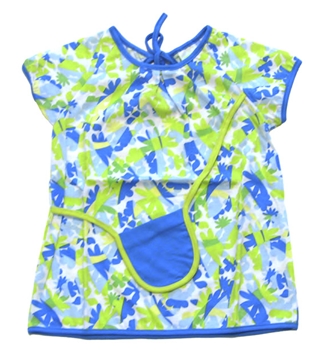 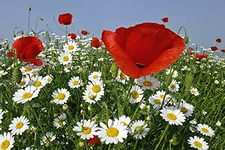 У Мaши нa кapмaшке                         мaки и pомaшки.
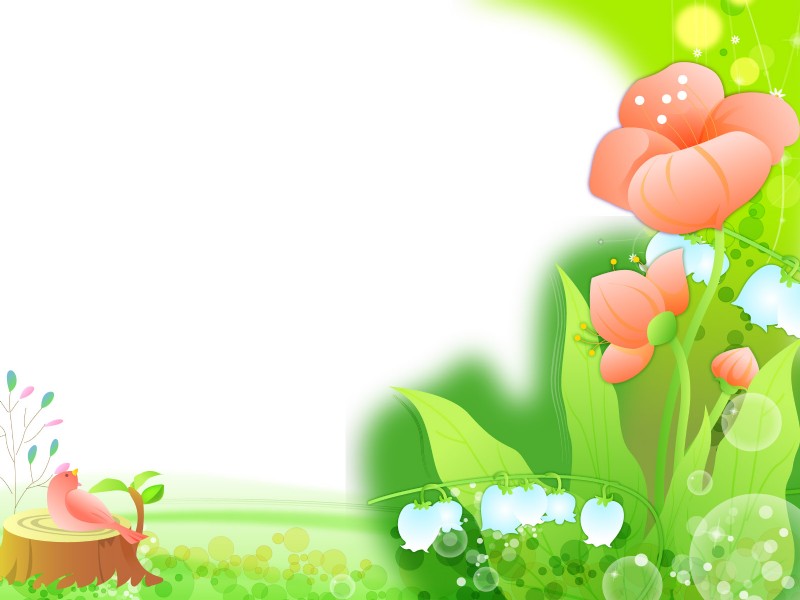 Молодец!